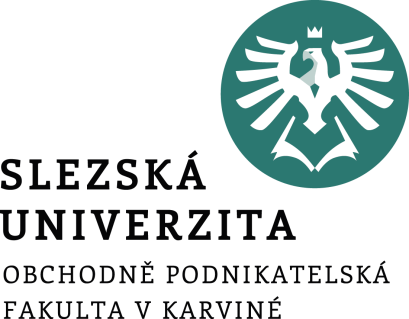 Vlastní vstup do podnikání
Prezentace č. 3
doc. Ing. Jarmila Duháček Šebestová
Podnikání
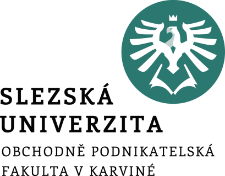 Zhodnocení myšlenky pro podnikání, model Canvas
Cílem přednášky je:
Cílem přednášky je seznámit studenty s teorií modelu
Vysvětlit základní pojmy
.
Jak najít nápad…
Každý tento proces má svůj řád, který by se měl dodržet, aby Vaše myšlenka došla k naplnění. Bragg a Bragg (2005) tento proces popsali ve čtyřech krocích:
Hledání a tvorba příležitosti.
Vytváření nových nápadů.
Hodnocení a volba nápadů.
Plánování, jak nápad uskutečnit.
1.Hledání a tvorba příležitosti
Představuje první krok ve vytváření podnikatelského nápadu. 
Reakce na příležitost, problém
V tomto kroku nám jde zejména o to, abychom poznali, která „cesta“ je ta pravá. 
Analýzy či týmová intuice. 
Dobrou volbou je také pozorování či testování návrhu řešení konečným uživatelem

Co chceš? Proč to chceš? Jak to chceš? Líbí se ti to?
2. Vytváření nových nápadů
Hledáme řešení, které jsme zjistili v kroku 1
Snažíme se seřadit možnosti
Pokud tým bude procházet další nápady, může zjistit, že tento nápad je třeba nepoužitelný a bude se muset vrátit ke kroku prvnímu.
3. Hodnocení a volba nápadů
Krok zahrnuje třídění jednotlivých variant např. pomocí různých kritérií, diagramů. 
Výsledkem je identifikace hlavního nápadu. 
Dávejte pozor, i tato fáze Vás může vrátit ke kroku jedna, pokud žádné řešení nebude absolutním vítězem.
4. Plánování, jak nápad uskutečnit
zvážit své možnosti, nejen finanční, ale i lidské. 
schopnost časového odhadu náročnosti řešení. 
utřídit všechny části nápadu do formálního záměru.

https://www.youtube.com/shorts/GUn0g7eMTJQ
Přístup 1 : mám podnik
Využití modelu CANVAS
Hlavním přínosem této koncepce je jednoduché mapování a možnost diskuse, což shledáváme přínosné při práci v mezigeneračním týmu. 
Model i koncepce podporuje aktivní komunikaci a tím, že využívá ikon a grafických prvků, vychází již z Vámi zvládnuté myšlenkové mapy
Devět bloků obchodního modelu Canvas
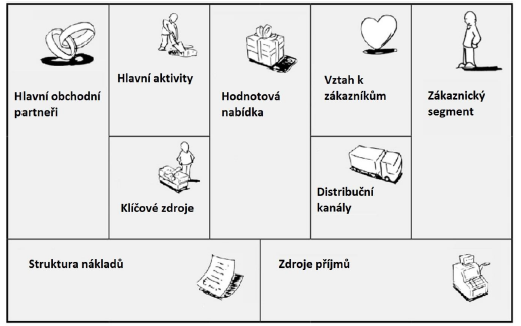 Pravá strana modelu Canvas
Zákaznický segment. Zákazníci jsou nejdůležitější prvky každého projektu či akce, našim úkolem je jim porozumět. Měli byste být schopni si zákazníka představit, charakterizovat ho.
Hodnotová nabídka. Blok přestavuje naši nabídku pro zvolený segment zákazníků. Tato nabídka může být vyjádřena kvalitativně (např.: zkušenosti zákazníků, inovativnost, design výsledného produktu), tak kvantitativně (např.: cena, čas obsluhy, objem produkce).
Distribuční kanály. Tato část odpovídá na otázku, jak se naše řešení dostane k zákazníkovi. Jaký typ komunikace využijeme, jaké distribuční kanály budou osloveny, zda využijeme nových technologií či netradičních způsobů distribuce. 
Vztah k zákazníkům. Zde popisujeme různé modely vztahů se zákazníkem s cílem získat nové. Rovněž dbá na to, jak si zákazníky udržet.
Zdroje příjmů. Tato část popisuje základní způsob, jak bude projekt podporován – za jakou cenu bude řešení prodáváno.  Je možno využít odlišných cenových modelů, jako, smlouvání, aukce, nabídky množstevních slev.
LEVÁ STRANA MODELU CANVAS
Klíčové zdroje. Zde jsou popsány všechny „ingredience“, které potřebujeme k tomu, aby mohl být produkt či služba nabízena zákazníkovi – např. je ovlivněna Vašimi schopnostmi a dovednostmi, zdroji organizace apod. Tato část tvoří opak k hodnotové nabídce.
Hlavní aktivity. Nejen zdroje jsou důležité. Zdroje musíme umět použít, aby nabídka mohla vzniknout. Musíme umět popsat, jaké aktivity budeme k tomu potřebovat. 
Hlavní obchodní partneři. V této části popisujeme, kdo nám pomáhá s hlavními činnostmi. Kdo je naším obchodním partnerem a jaké má vztahy vůči nám, tj. jaký vliv bude mít i na naše rozhodování při změnách (konkurent, strategický partner či konkurent).
Struktura nákladů. Nákladová struktura ovlivňuje v konečném důsledku úspěšnost projektu. V modelech můžeme rozlišit dva základní směry, a to hodnotově řízený přístup, kdy model je zaměřen na necenovou výhodu na trhu a v opačném případě se snažíme snižovat náklady a tím si budovat svou tržní pozici
Přístup 2
Mám pouze nápad
Lean canvas
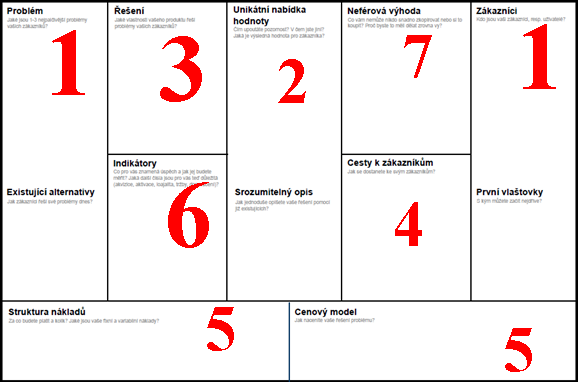 Srovnání Canvas a Lean Canvas
Přístup 3
Nechci jen zisk
LEAN CANVAS PRO NEZISKOVOU SFÉRU
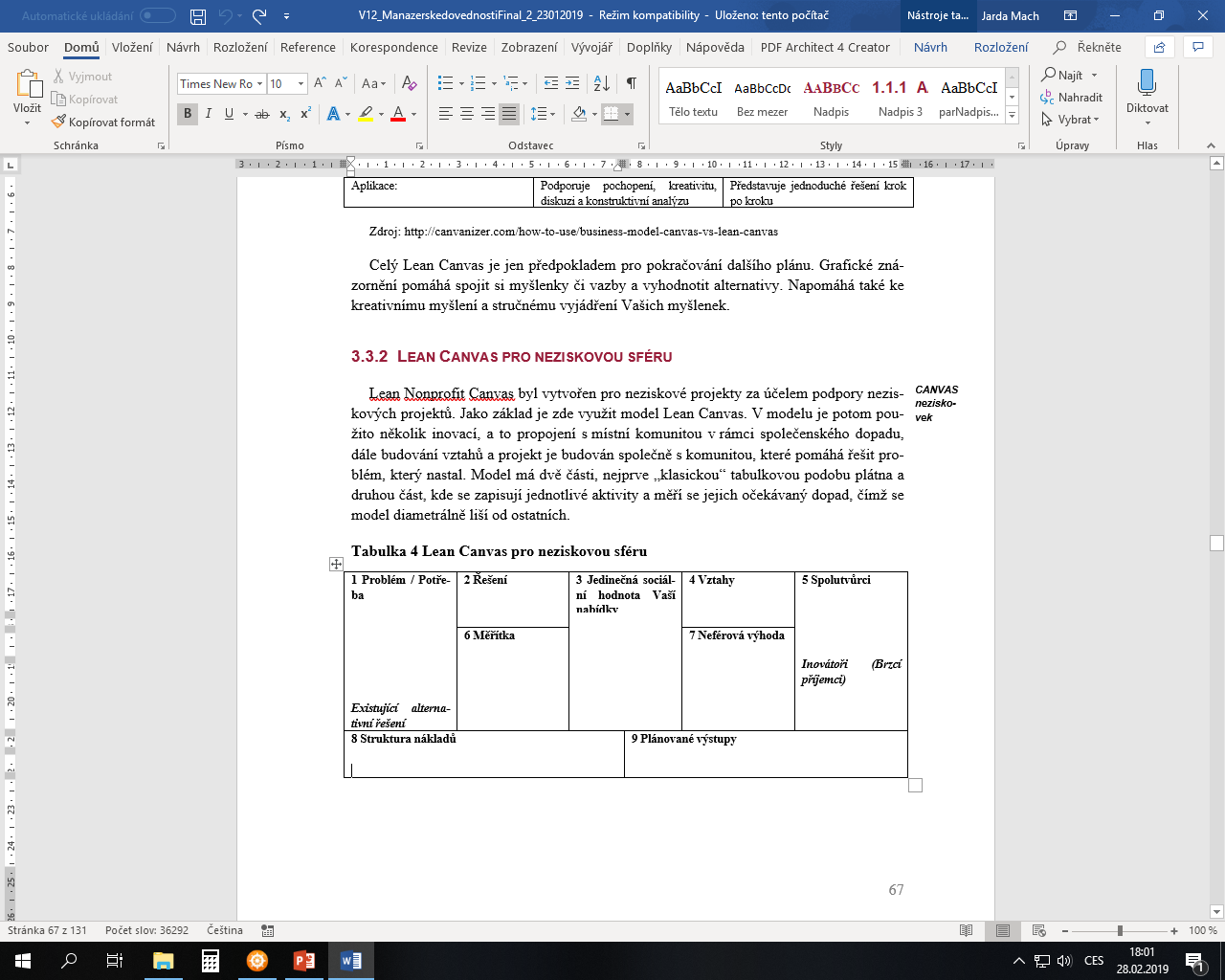 Možné chování na trhu - modely
Základní strategie
dlouhý chvost, 
otevřené Business modely, 
vícestranné platformy, 
model zdarma
Dlouhý chvost
Velké portfolio produktů, které jsou jedinečné,
 poptávka  nemá stálou frekvenci
charakteristika
Tradiční model
Prodat mnoho kusů z malého sortimentu
Dlouhý chvost
Prodat málo kusů z velkého výběru
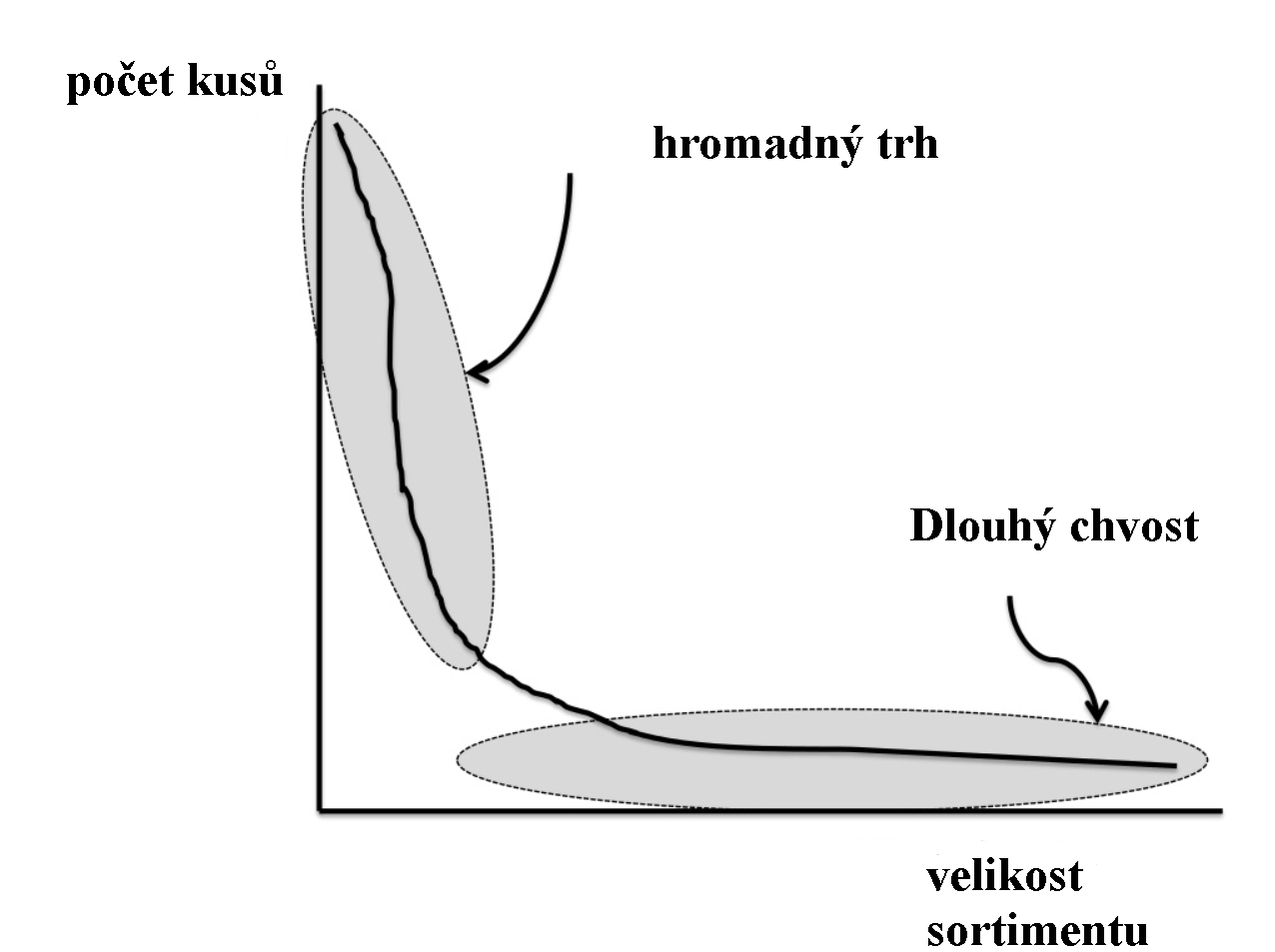 Ebay, Aukro
Otevřené business modely
Systematická spolupráce s externími partnery
Outside in: myšlenky jsou brány od partnerů
Inside out: my dodáváme myšlenky partnerům a pak realizujeme
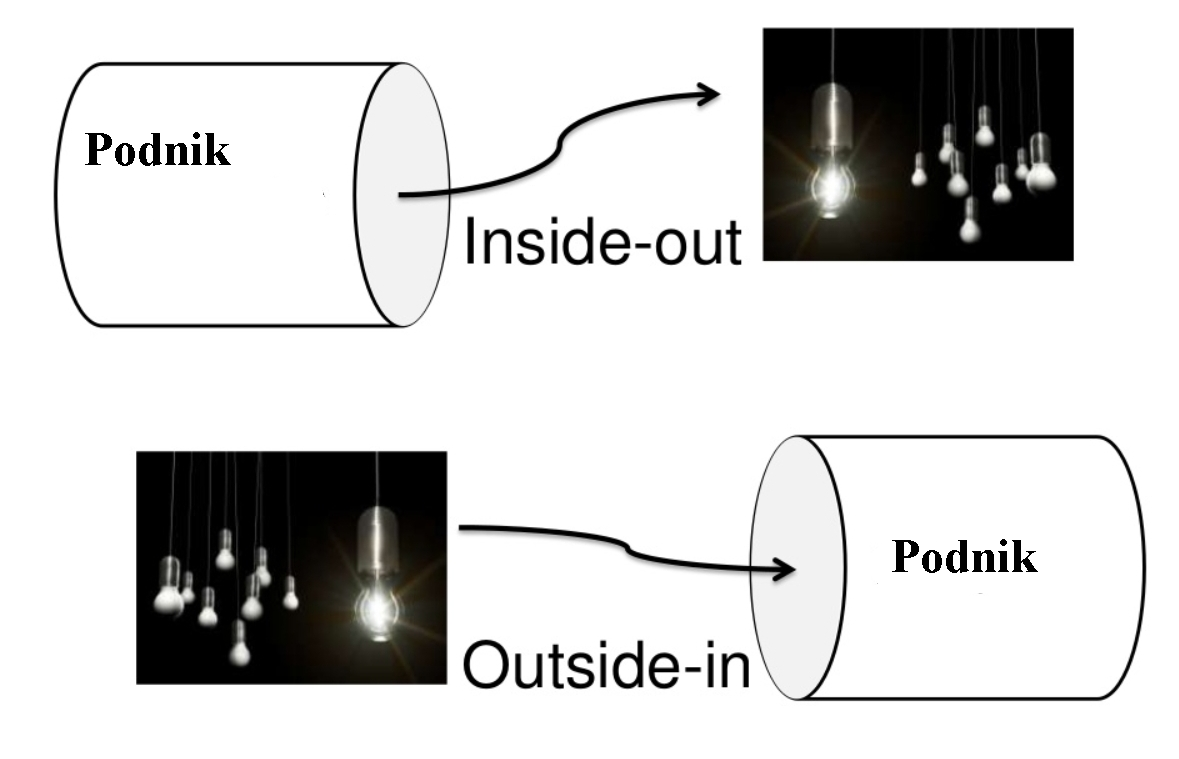 iTunes -zhodnoťte
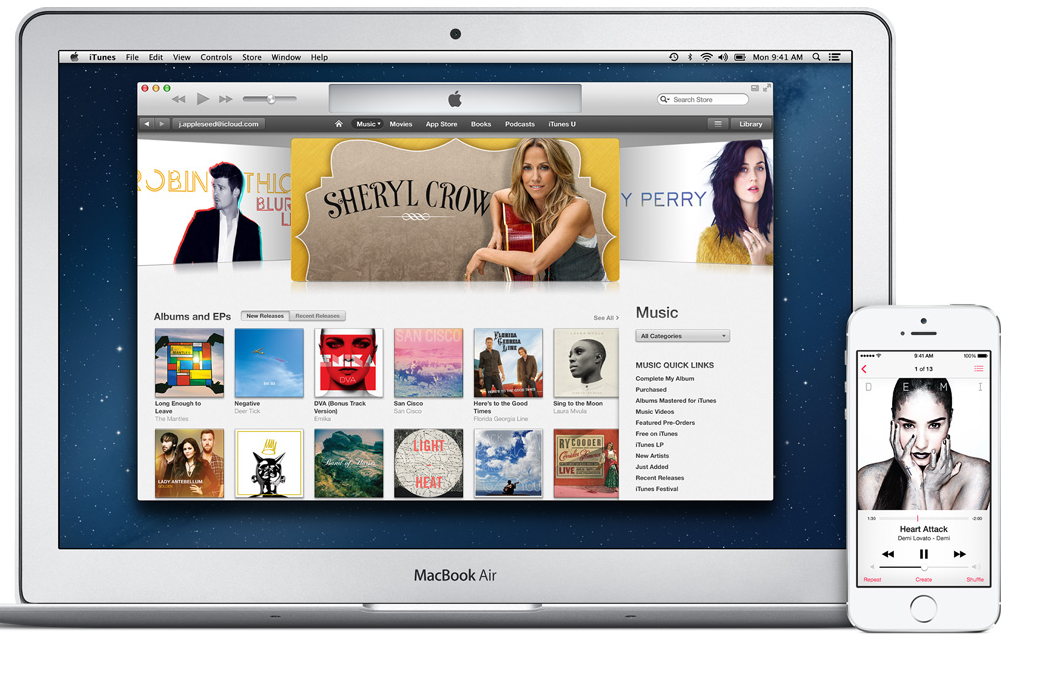 je nejsnazší způsob, jak si užít hudebních skladeb, filmů, aplikací a knih, které jste si už pořídili, i těch, které si teprve chystáte koupit.
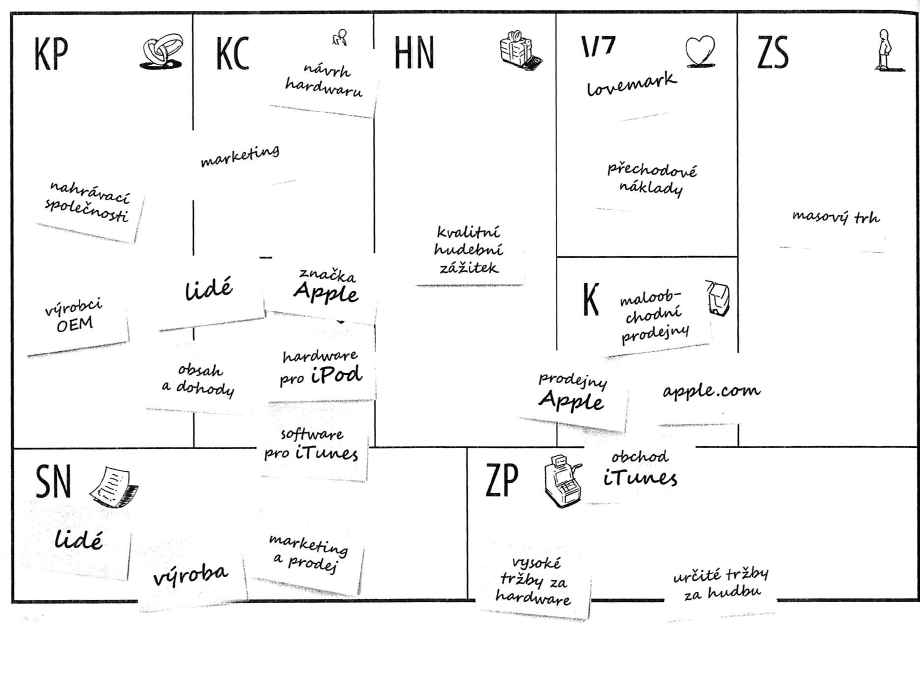 Model zdarma
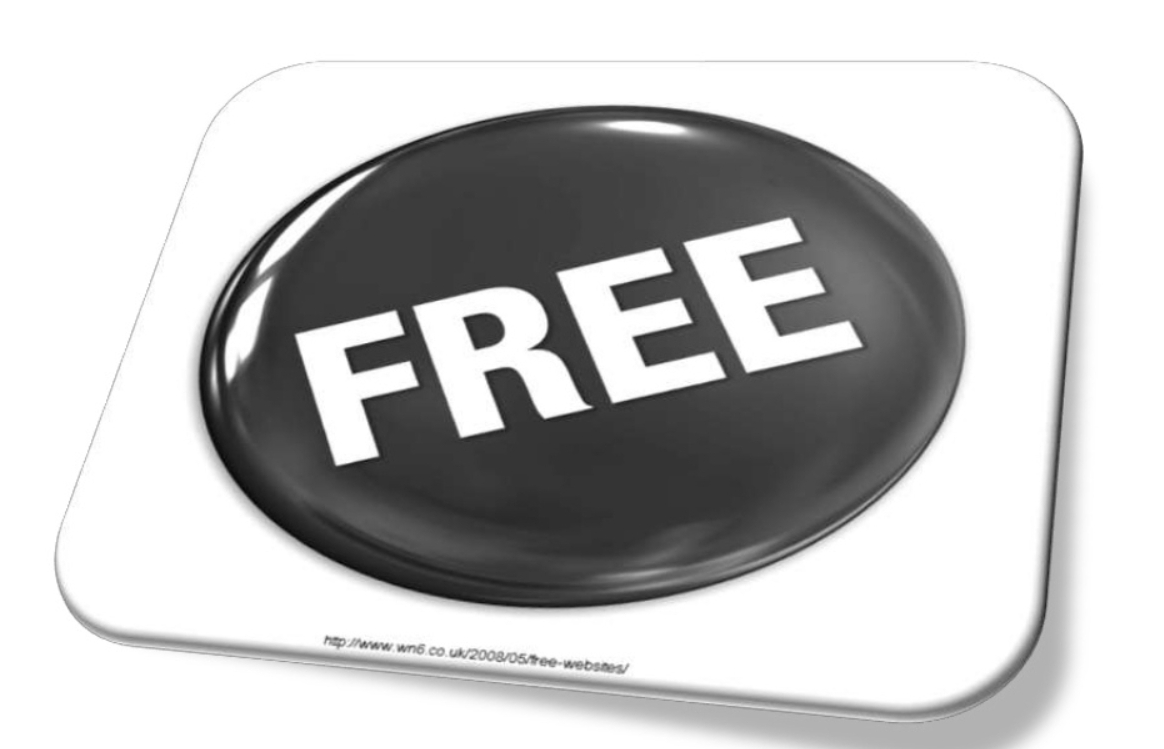 Jeden segment profituje z druhého nebo jedna služba podporuje druhou
Typy:
Nabídka „zdarma“
Vychází z modelu vícestranné platformy, kdy nabídka je určená jen pro jeden segment, např. free verze antivirového programu pro domácnosti
Model FREEMIUM
Základní nabídka služeb zdarma, ostatní jsou placené
Model návnada a háček
Levná nebo nabídka zdarma při prvním nákupu vede k opakování
Vícestranná platforma
Určeno pro různorodé segmenty zákazníků
Dotují se navzájem
Různá cenová politika (dle cenové citlivosti)
Příklady
Noviny Metro
Google
Zlaté stránky
Platební karty
Video hry
Aukční portály